স্বাগতম
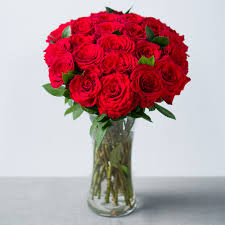 শিক্ষক পরিচিতি
কাজী মোঃ শাহানুর আলম
সহঃশিক্ষক
পলিটেকনিক উচ্চ বিদ্যালয়
রংপুর সদর, রংপুর।
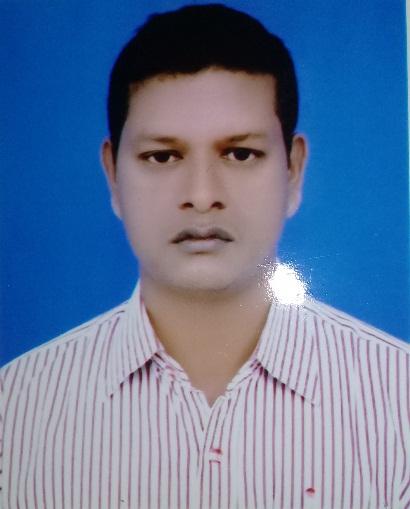 পাঠ পরিচিতি
৭ম শ্রেনি
বিষয়ঃ গনিত
অধ্যায়ঃ ৪র্থ
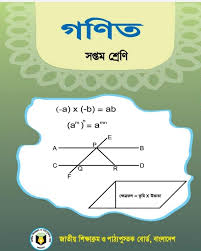 বীজগাণিতীয় রাশির গুণ
শিখনফল
পাঠশেষে শিক্ষার্থীরা -
 বীজগাণিতীয় রাশির গুণের বিধিগুলো ব্যবহার 	করে গুণ করতে পারবে।
গূণের বিনিময় বিধিঃ
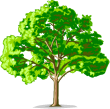 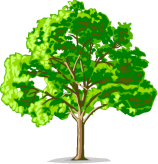 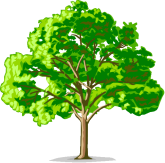 প্রস্থ=2
প্রস্থ=b
প্রস্থ=a
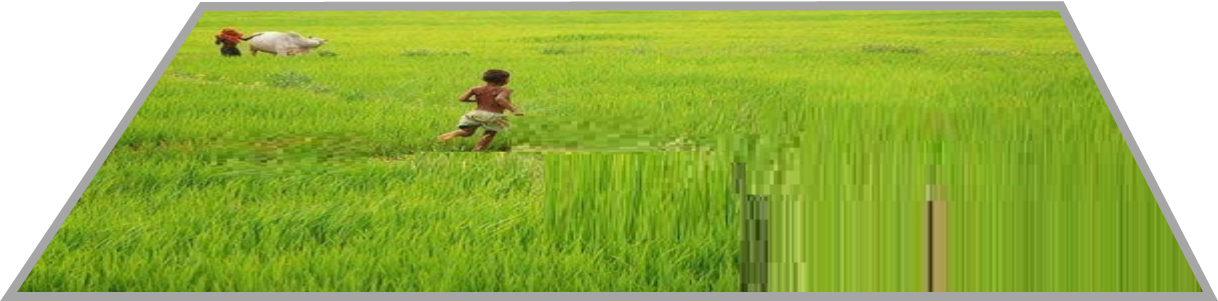 প্রস্থ
দৈর্ঘ্য
দৈর্ঘ্য=3
দৈর্ঘ্য=a
দৈর্ঘ্য=b
= 6
গুণের বিনিময় বিধি
ক্ষেত্রফল
গূণের সংযোগ বিধিঃ
2
(23)4=24
3
2(34)=24
2
+
2
34
34
(23)4=2(34)
3
একক কাজ
  ক) 5xy কে 6az দ্বারা গুণ কর।
 খ) xy কে  ab দ্বারা গুণ কর।
 গ) 3y কে  5bx দ্বারা গুণ কর।
চিহ্নযুক্ত রাশির গুণঃ
ab = ab
যেকোন বীজগাণিতীয় রাশি aও b এর জন্য
সাধারণভাবে-
(-a)b =-ab
a(-b)=-ab
(-a)(-b)=ab
চিহ্নযুক্ত রাশির গুণঃ
একক কাজ
 ক) -6xy কে 2az দ্বারা গুণ কর।
 খ) -xy কে  -6ab দ্বারা গুণ কর।
 গ) 3y কে  -5abx দ্বারা গুণ কর।
[Speaker Notes: .]
গূণের সূচক বিধিঃ
গূণের সূচক বিধিঃ
একক কাজ
গূণের বন্টন বিধিঃ
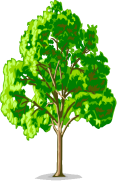 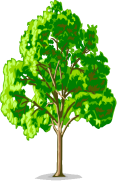 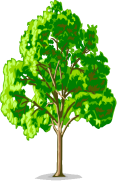 E
D
C
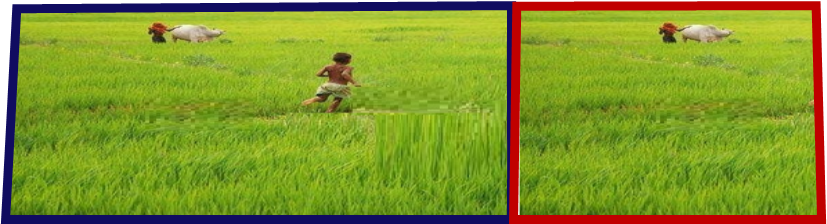 2
2
2b
2a
A
B
a
b
F
দলীয় কাজ
মূল্যায়ন
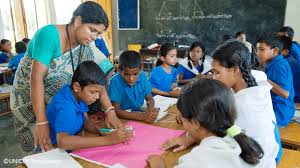 ১) গুণের বিনিময় বিধি বর্ণনা কর ।
২) গুণের সংযোগ বিধি বর্ণনা কর ।
৩) গুণের সূচক বিধি বর্ণনা কর ।
৪) গুণের বন্টন বিধি বর্ণনা কর ।
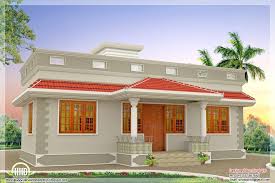 বাড়ীর কাজ
১ম রাশিকে ২য় রাশি দ্বারা গুণ কর :
ধন্যবাদ
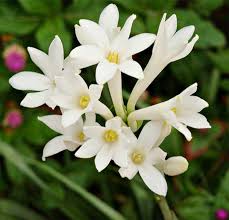